KS3
Television and Eating Disorders
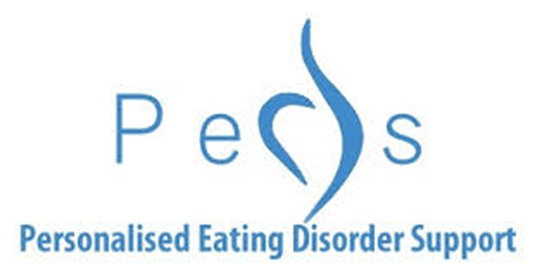 Fiji - Becker et al. (2002)
Monitored the introduction of TV in Fiji and the prevalence of disordered eating that accompanied it.
Sample comprised of Fijian school girls before and after their exposure to media.
Why Fiji?
Fijian culture traditionally valued robust appetites and robust body types.
[Speaker Notes: Sample
2 groups of Years 5-7 (equivalent to Y11-13 in the UK)
all around age 17 on average. 
63 participants in 1995 
65 in 1998
All fluent in english but a translator was available in case of any cultural misunderstandings 

Procedure
completed the EAT-26 questionnaire
Semi-structured interview
 Questions on television in the home
Height and weight measured

The 1998 group were also asked more detailed questions:
Have you ever tried to change your diet in order to change your weight?
Do parents or family ever say you should eat more?
How important is it to you that you like your weight?
Do you ever think you should eat less?

In addition in the the 1998 group 30 girls were asked further questions due to high score on EAT-26]
"People are always telling me to put on weight."
Ranadi Johnston, Miss Fiji
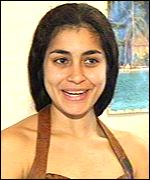 [Speaker Notes: Up until this point, the Fijians had a preference for larger body types
slim women were traditionally seen as weak]
Predictions?
[Speaker Notes: Can you predict what happened to;
Body image
Numbers of eating disorders
Dieting]
Results
Disordered eating became more significant upon the introduction of and exposure to media.
Reported by high scores on an eating disorder questionnaire and vomiting as a method of losing weight.
I want their body…I want their size.
[Speaker Notes: Weight didn’t change much between 1995 and 1998-average 24.5 and 24.9
TV viewing increased from 41% 1995 yo 71% in 1998
EAT-26 (of over 20) score increased from 12.7% to 29.2%
Purging was not reported in 1995 but 11.3% reported it in 1998
Dieting is not a part of traditional Fijian culture, but in 1998 74% reported they felt too big or too fat and 69% reported they had dieted at some point.
 83% felt that television was an influence in terms of body weight or body image and 40% linked losing weight to future success. (Unfortunately, these questions were not asked of the 1995 group.)]
Conclusions
Were your predictions correct?
Why did you think this would happen?
What do we need to be aware of when looking at social media?
References
Becker, A. E., Burwell, R. A., Herzog, D. B., Hamburg, P., & Gilman, S. E. (2002). Eating behaviours and attitudes following prolonged exposure to television among ethnic Fijian adolescent girls. The British Journal of Psychiatry, 180(6), 509-514.